Αναπτυξιακές διαταραχές
[Speaker Notes: Σύγχρονη Παιδιατρική 2η έκδοση,2011  Lissauer T., Clayden G. Εκδ. Broken Hill Publishers LTD]
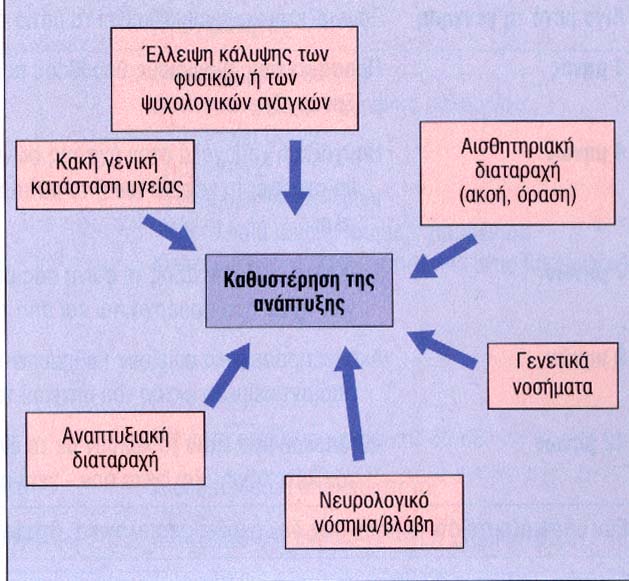 [Speaker Notes: Σύγχρονη Παιδιατρική 2η έκδοση,2011  Lissauer T., Clayden G. Εκδ. Broken Hill Publishers LTD]
Αναπτυξιακή καθυστέρηση
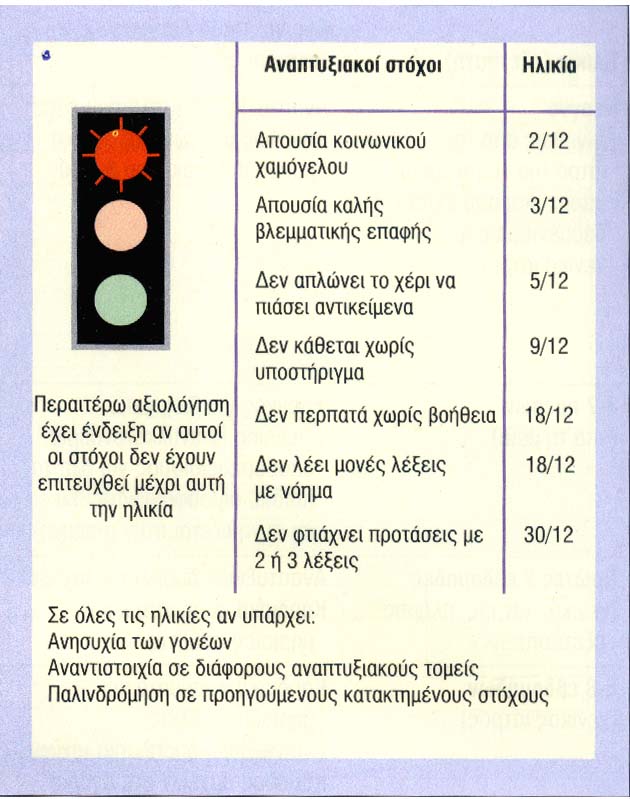 Χρειάζεται περαιτέρω αξιολόγηση
Εάν το παιδί δεν πετύχει οποιοδήποτε   στόχο μέχρι την αναφερόμενη  ηλικία
Εάν υπάρχει αναντιστοιχία σε διάφορους αναπτυξιακούς τομείς
Εάν υπάρχει παλινδρόμηση σε προηγούμενους κατακτημένους στόχους
Αναπτυξιακή καθυστέρηση
Το παιδί μπορεί να παρουσιάζει βραδεία και σταθερή εξέλιξη αλλά εκτός του φυσιολογικού ή η ψυχοκινητική εξέλιξη να φτάσει σε ένα επίπεδο ή να παλινδρομήσει
Αναπτυξιακή καθυστέρηση
Με την αύξηση της ηλικίας η διαφορά μεταξύ της φυσιολογικής και της παθολογικής ψυχοκινητικής ανάπτυξης γίνεται περισσότερο εμφανής
διάκριση μεταξύ λόγου και ομιλίας
Λόγος: αναφέρεται στους παραγόμενους ή­χους.
Ομιλία: η υποκείμενη συνθέτη σειρά κανόνων και κωδικών που κατευθύνουν την επικοινω­νία. 
Η ομιλία χωρίζεται σε αντιληπτική ομιλία (κατανόηση ομιλίας) και σε εκφραστική ομιλία (έκφραση προσώπου, κινήσεις, ομιλία).
 Ένα παιδί μπορεί να παρουσιάζει πρόβλημα σε ο­ποιονδήποτε από τους δυο τομείς. Όπως και στους άλλους αναπτυξιακούς τομείς, η αντιλη­πτική και η εκφραστική ομιλία παρουσιάζουν αναπτυξιακή εξέλιξη.
Διαταραχές του λόγου και της ομιλίας στα παιδιά
Στην Ευρώπη το ποσοστό των προβλημάτων λόγου και ομιλίας ανέρχεται στο 8-12% των παιδιών της προσχολικής ηλικίας. 
Διαχρονικές μελέτες παρακολούθησης έχουν αποδείξει ότι σημαντικό ποσοστό από τα παιδιά αυτά έχουν αυξημένο κίνδυνο να παρουσιάσουν στη σχολική ηλικία μαθησιακές δυσκολίες και διαταραχές της συμπεριφοράς
Ο κίνδυνος είναι τόσο μεγαλύτερος όσο μεγαλύτερη η καθυστέρηση του λόγου και όταν διαρκεί μεγαλύτερο χρονικό διάστημα
Η σύγχρονη προσέγγιση των προβλημάτων λόγου εστιάζεται περισσότερο
 στην ποιότητα του λόγου (πως μιλά και τι λέει)  καθυστερημένος αλλά σωστός  ή διαταραγμένος λόγος και
 λιγότερο στην ποσότητα (πόσα λέει)
Διαταραγμένος λόγος  εμπεριέχει γλωσσολογικά στοιχεία που δεν απαντώνται στην φυσιολογική εξέλιξη.
Υπόνοια πολλών προβλημάτων ομιλίας τίθεται αρχικά από τους γονείς ή τους ιατρούς πρωτοβάθμιας περίθαλψης.
.
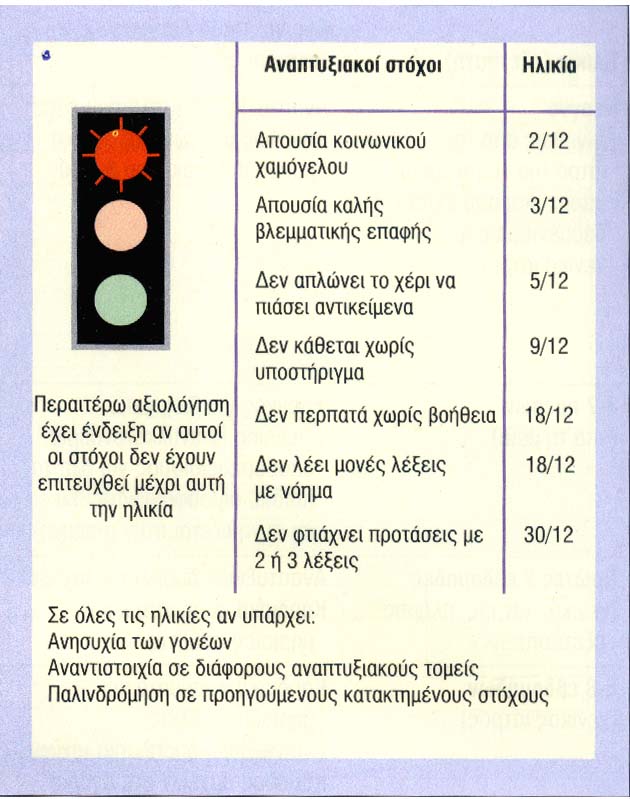 Τα συμπτώματα που πρέπει να μας ανησυχήσουν:
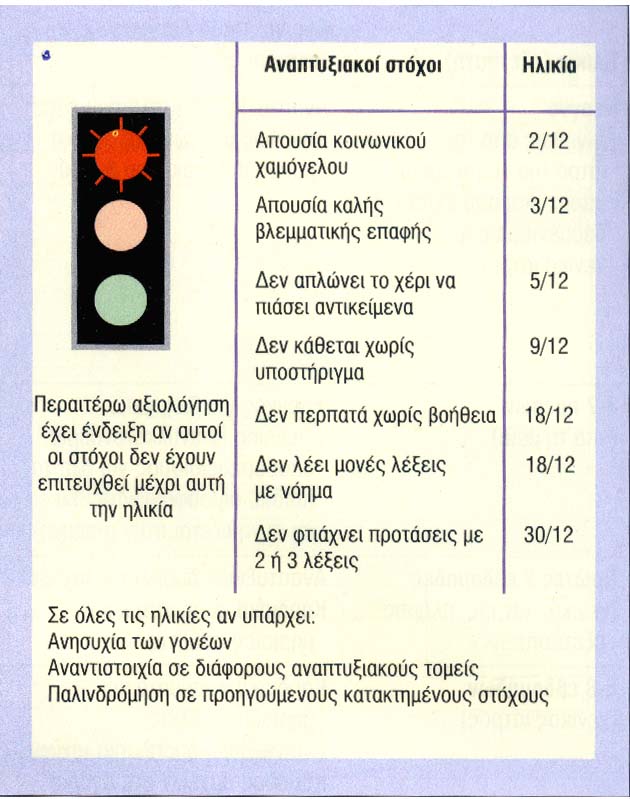 Τα συμπτώματα που πρέπει να μας ανησυχήσουν:
Η αξιολόγηση, η διάγνωση και η θεραπεία θα πρέπει να γίνονται από ειδικούς,  λογοθεραπευτές που συνεργάζονται στενά με αναπτυξιολόγους παιδίατρους.
 Η θερα­πεία θα πρέπει να παρέχεται από λογοθεραπευτή, ή να καθοδηγείται από αυτόν παρέχοντας συμβουλές σε γονείς, δασκάλους και όσους φροντίζουν το παιδί σε συνδυασμό με τακτική επανα­ξιολόγηση από τον ειδικό θεραπευτή.
Δοκιμασίες και αξιολόγηση ομιλίας
Υπάρχει σημαντική αλληλεπικάλυψη μεταξύ της ανάπτυξης της ομιλίας και της γενικής διανοητι­κής ανάπτυξης.
 Οι δοκιμασίες "επιδόσεων" ή "μη-λεκτικές" δοκιμασίες ευφυΐας προσπαθούν να πα­ρακάμψουν την παράμετρο της ομιλίας. 
Όμως, α­πό την άλλη πλευρά, οι δοκιμασίες λεκτικών ικα­νοτήτων, ιδίως αυτές για τα μικρά παιδιά, αντα­νακλούν τις γενικές αναπτυξιακές ικανότητες του παιδιού συμπεριλαμβανομένων των κινητικών δε­ξιοτήτων και της ομιλίας.
 Ως εκ τούτου, η αξιολό­γηση των λεκτικών ικανοτήτων ενός παιδιού με μια κινητική διαταραχή, όπως η εγκεφαλική πα­ράλυση, είναι περιορισμένες και γι' αυτό τα απο­τελέσματα των λεκτικών τεστ θα πρέπει να ερμη­νεύονται με προσοχή.
[Speaker Notes: Σύγχρονη Παιδιατρική 2η έκδοση,2011  Lissauer T., Clayden G. Εκδ. Broken Hill Publishers LTD
Επίτομη Παιδιατρική, 2011   Καφετζής Δ.& Συνεργ.   Ιατρικές εκδόσεις  Λίτσας
Επίτομη παιδιατρική, 2010   Ματσανιώτης Νικόλαος Σ.,Καρπάθιος Θεμιστοκλής Ε.,Νικολαΐδου - Καρπαθίου Πολυξένη Ιατρικές εκδόσεις  Λίτσας 
ΠΑΙΔΙΑΤΡΙΚΗ ,2004  ΒΡΥΩΝΗΣ Γ  Εκδ. Εφύρα]
Οι δοκιμασίες ομιλίας είναι πολλές και ποικί­λουν και συνήθως διεξάγονται από λογοθεραπευτή. Σε αυτές περιλαμβάνονται:
Η δοκιμασία συμβολικού παιχνιδιού – αξιολογεί τη βασική ανάπτυξη πριν την ανάπτυξη της ο­μιλίας. Μπορεί να εφαρμοστεί χωρίς ειδική εκ­παίδευση.
Αντικειμενικές δοκιμασίες ελέγχου του λόγου  που ελέγχουν ξεχωριστά :
			 Την κατανόηση
                            Την έκφραση
                            Τη δομή
                            Το λεξιλόγιο  και
                            Το περιεχόμενο του λόγου
Σε κάθε ένα από αυτούς τους τομείς βαθμολογείται ξεχωριστά η ισοδύναμη χρονολογική ηλικία
Η δοκιμασία ReynellΙ - για τα παιδιά προσχολι­κής ηλικίας
Καθυστέρηση  λόγου και ομιλίας
Για ορισμένα παιδιά πρόκειται για παραλλαγή του φυσιολογικού (δεν έχει μακροπρόθεσμες επιπτώσεις) Μπορεί να υπάρχει οικογενειακό ιστορικό καθυστέρησης της ομιλίας ή του λόγου  η οποία είναι παροδική.
Άλλα παιδιά παρουσιάζουν καθυστέρησης της ομιλίας ή του λόγου πιο ανησυχητικής αιτιολογίας. Στα συνήθη αίτια περιλαμβάνονται:
Η βαρηκοΐα
Η περιβαλλοντική αποστέρηση (η ενεργός κοινωνική αλληλεπίδραση είναι αναγκαία προϋπόθεση για την ανάπτυξη ικανοτήτων επικοι­νωνίας)
στοματοκινητική διαταραχή ( λυκόστομα, εγκεφαλική παράλυση)
γενικευμένη αναπτυξιακή καθυστέρηση.Μετά την αναγνώριση της καθυστέρησης και τον έλεγχο της ακοής του παιδιού, μπορεί να αρ­χίσει ένα θεραπευτικό πρόγραμμα για τους γο­νείς, υπό την καθοδήγηση ειδικού θεραπευτή.
Κώφωση - Βαρηκοΐα
Η επίπτωση της στην ανάπτυξη της γλώσσας μπορεί να κυμαίνεται από ελαφρά δυσκολία στην αντίληψη ή τη διάκριση ορισμένων ήχων, μέχρι την ακατάληπτη γλώσσα των κωφών.
Όπως προαναφέρθηκε η γλωσσική λειτουργία σε νευρολογικό επίπεδο εδραιώνεται με την έκθεση στην ομιλία.
Οι γλωσσικοί ήχοι κινούνται σε συχνότητες 500-4000 Ηz και η ομιλία περιλαμβάνει ήχους με ενεργειακό επίπεδο 50-60 dΒ.
Σε περιπτώσεις βαριάς κώφωσης με απώλεια >80 dΒ η ακοή είναι υποτυπώδης ακόμα και με τη βοήθεια ακουστικών. Με τη χρήση ακουστικών είναι δύσκολη η διάκριση ορισμένων ήχων.
Σε περιπτώσεις μέτριας βαρηκοΐας με απώλεια 40-60 dΒ η κατανόηση της ομιλίας είναι καλή με τη χρήση ακουστικών.
Τέλος, σε ελαφρά βαρηκοΐα με απώλεια 20-40 dΒ η ακουστική διάκριση είναι δύσκολη μόνο σε θορυβώδες περιβάλλον.
Στη χρόνια εκκριτική ωτίτιδα η απώλεια συνήθως είναι <40 dΒ και μόνο στο 5% των περιπτώσεων κυμαίνεται μεταξύ 40-50 dΒ. Πρόσφατα ερευνητικά δεδομένα έχουν δείξει ότι η ανάπτυξη της ομιλίας δεν επηρεάζεται και πιθανόν αυτό να οφείλεται στο ότι ο μηχανισμός εκμάθησης της γλώσσας είναι σύνθετος και στηρίζεται όχι μόνο στα ακουστικά αλλά και σε άλλα περιβαλλοντικά ερεθίσματα.
Δεν πρέπει να μας διαφεύγει το γεγονός ότι συχνά η απώλεια της ακοής συνοδεύει άλλες καταστάσεις με ποικίλο νοητικό δυναμικό που και αυτό επηρεάζει τη γλωσσική ανάπτυξη.
Διαταραχές λόγου και ομιλίας
Πρόκειται για πιο σοβαρές καταστάσεις οι οποίες απαιτούν ειδική διάγνωση και θεραπεία.
 Μπορεί να υπάρχει διαταραχή λόγου και εκ­φοράς ήχων λόγου,
                 όπως το τραύλισμα (λόγος χω­ρίς ροή), 
                            οι ακατανόητοι ήχοι ομιλίας ή 
                             η δυσαρ­θρία.
 Οι διαταραχές της ομιλίας περιλαμβάνουν την αντιληπτική δυσφασία 
                 (αδυναμία ή δυσκολία κατα­νόησης ομιλίας) και 
                                                                                    εκφραστική δυσφασία 
                 (αδυνα­μία ή δυσκολία εκφοράς λόγου ενώ το άτομο γνωρί­ζει τι θέλει να πει).  
Οι  διαταραχές επικοινωνίας που ε­ντάσσονται στο αυτιστικό φάσμα είναι διαφορετι­κές από τις διαταραχές λόγου και ομιλίας.
διαταραχή λόγου και εκ­φοράς ήχων λόγου,τραυλισμός.
Είναι διαταραχή του ρυθμού της ομιλίας και χαρακτηρίζεται από επαναλήψεις γλωσσικών ήχων  ή  συλλαβών. Στην  εμφάνιση  του  συμβάλλουν γενετικοί και ψυχολογικοί παράγοντες.
διαταραχή λόγου και εκ­φοράς ήχων λόγου
Πρόκειται για δυσκολία που αφορά την οργάνωση του φωνολογικού συστήματος και χαρακτηρίζεται από διαταραχές στην άρθρωση του λόγου.  Η  τυπική  μορφή  -καθυστέρηση  ομιλίας-  χαρακτηρίζεται   από ομιλία με λάθη που φυσιολογικά παρουσιάζονται σε μικρότερα παιδιά. Έτσι, ο λόγος χαρακτηρίζεται από αντικαταστάσεις και παραλείψεις συμβόλων ή συλλαβών από τις λέξεις.
Η διαταραχή αυτή είναι συχνή στα μέλη της ίδιας οικογένειας και συνήθως αποκαθίσταται στον  έκτο χρόνο. Αν  όμως η  δυσκολία είναι πολύ  έκδηλη  ο κίνδυνος ανάπτυξης μαθησιακών προβλημάτων στο μέλλον είναι αυξημένος. Επίσης αν η φωνολογική διαταραχή συνοδεύεται και από γλωσσική διαταραχή στην κατανόηση ή την έκφραση, τότε η πρόγνωση είναι δυσμενέστερη.
εκφραστική δυσφασία
Η οργάνωση της ομιλίας είναι ανεπαρκής τόσο σε γραμματικό όσο και σε συντακτικό επίπεδο. 
Ο λόγος έχει τηλεγραφικό χαρακτήρα. Παρατίθενται λέξεις στη σειρά χωρίς να συνδέονται μεταξύ τους με προθέσεις, συνδέσμους ή άλλα στοιχεία.
 Οι προτάσεις είναι σύντομες με φτωχό λεξιλόγιο.
 Τα παιδιά δυσκολεύονται στην εύρεση της κατάλληλης λέξης (αντικατάσταση της από χμ... ή αυτό), παραλείπουν αντωνυμίες, 
κάνουν λανθασμένη χρήση γραμματικών κανόνων (αριθμός, πτώσεις, χρόνοι) και
 δυσκολεύονται στην περιγραφή και την αφήγηση.
Μικτή διαταραχή αντιληπτικού και εκφραστικού λόγου.
Παρατηρείται καθυστέρηση στην έναρξη της ομιλίας. 
Τα παιδιά δεν κατανοούν σύνθετες οδηγίες (που περιέχουν πολλές πληροφορίες ), όπως επίσης αναφορικές προτάσεις, ποσοτικές, χωρικές και χρονικές συγκρίσεις, μεταφορές, παρομοιώσεις και ιδιωματισμούς. 
Επιπρόσθετα υπάρχει και όλη η συμπτωματολογία της διαταραχής στον εκφραστικό λόγο.
διαταραχές επικοινωνίας πραγματολογική διαταραχή
Για την αποτελεσματική επικοινωνία δεν αρκεί η γλώσσα να είναι γραμματικά και συντακτικά ορθή, αλλά πρέπει πρόσθετα να χρησιμοποιείται σωστά, ανάλογα με την περίσταση.
      Για παράδειγμα το τυπικό παιδί σχολικής ηλικίας κατανοεί  τους ιδιωματισμούς, το χιούμορ και τα κρυμμένα νοήματα της γλώσσας.
       Στην περίπτωση της πραγματολογικής διαταραχής η κατανόηση είναι κυριολεκτική χωρίς την αξιοποίηση άλλων στοιχείων, όπως είναι ο τόνος της φωνής και  η έκφραση, που δίνουν το πρόσθετο νόημα. Αποτέλεσμα αυτού είναι η παρερμηνεία των προθέσεων του συνομιλητή ή η μη σωστή ανταπόκριση στις ανάγκες του διαλόγου (π.χ. στην ερώτηση "έχεις ώρα;" η απάντηση είναι απλά ’’ναι’’)
Η πραγματολογική διαταραχή μπορεί να είναι σύμπτωμα ειδικής γλωσσικής διαταραχής, συνήθως όμως είναι το κεντρικό σύμπτωμα διαταραχών του αυτιστικού φάσματος.
Διαταραχές του αυτιστικού φάσματος
Είναι ομάδα διαταραχών που το κύριο χαρακτηριστικό τους είναι η αδυναμία ανάπτυξης λεκτικής και μη λεκτικής επικοινωνίας καθώς και κοινωνικότητας. Επιπρόσθετα, τα πάσχοντα παιδιά παρουσιάζουν ακαμψία της σκέψης και της φαντασίας, όπως περιορισμένα και επαναληπτικά πρότυπα συμπεριφοράς και ενδιαφερόντων (στερεοτυπίες).
Πολλά παιδιά δεν αναπτύσσουν καθόλου  λόγο,  ενώ  σε  ποσοστό  25%  η γλώσσα παλινδρομεί στο  12ο ως  15ο μήνα. Στις περιπτώσεις που η γλώσσα αναπτύσσεται αυτό γίνεται με μεγάλη καθυστέρηση και η γλωσσική έκφραση είναι παράδοξη ή ασυνήθιστη. 
Παράλληλα, τα παιδιά δεν διαθέτουν αντισταθμιστικούς τρόπους επικοινωνίας, όπως κατάλληλη στάση του σώματος, βλεμματική επαφή, έκφραση προσώπου, αλλαγή τόνου φωνής, χειρονομίες και δείξιμο με το δείκτη.
Η κατανόηση του λόγου είναι κυριολεκτική και η ομιλία παρουσιάζει στοιχεία  ηχολαλίας άμεσης (επαναλαμβάνουν την ερώτηση που τους γίνεται) ή καθυστερημένης (μεταφέρουν ολόκληρη συνομιλία που άκουσαν ή διαφήμιση της τηλεόρασης).
Σε παιδιά που η ομιλία μοιάζει καλά ανεπτυγμένη, λείπει η ικανότητα να ακολουθήσουν τους κανόνες του διαλόγου (μιλούν πάρα πολύ ή ελάχιστα, ο λόγος συχνά είναι σχολαστικός και επιφανειακός). Μιλούν "στον άλλο" παρά "με τον άλλο’’. Η φωνή είναι μονότονη σαν να προέρχεται από ρομπότ.
Στα αυτιστικά παιδιά χωρίς σοβαρή νοητική υστέρηση η ανάπτυξη του λόγου είναι σοβαρός θετικός προγνωστικός παράγοντας.
Η σωστή αντιμετώπιση των προβλημάτων λόγου περιλαμβάνει:
Την επισήμανση του προβλήματος
Τη σωστή διάγνωση ( αν πρόκειται για καθυστέρηση ή διαταραχή)
Τη συνεκτίμηση των υπολοίπων προβλημάτων ανάπτυξης του παιδιού( νοητική ικανότητα, το επίπεδο προσοχής, τη συμπεριφορά)
Την ενεργό συμμετοχή και συνεργασία των γονέων
Πρέπει να τονιστεί ότι το δίγλωσσο περιβάλλον, το φύλο, η  διδυμία, ο χαλινός της γλώσσας,  καθώς  και η "τεμπελιά", δεν αποτελούν αιτία γλωσσικής καθυστέρησης.
Γενικευμένη αναπτυξιακή καθυστέρηση
Υποδηλώνει αναπτυξιακή καθυστέρηση σε όλους τους τομείς δεξιοτήτων , αλλά κυρίως την ομιλία , τη λεπτή κινητικότητα και τις κοινωνικές ικανότητες. Η αδρή κινητικότητα συνήθως είναι επίσης  καθυστερημένη αλλά ο βαθμός καθυστέρησης μπορεί να ποικίλει.
Συνδυάζεται με μαθησιακές δυσκολίες που μπορεί να  καταστούν εμφανείς  1 με 2 χρόνια μετά τη διαπίστωση της γε­νικευμένης αναπτυξιακής καθυστέρησης.
Τα συ­νήθη αίτια γενικευμένης αναπτυξιακής καθυστέρησης.
Γενετικά
Χρωμοσωμικές ανωμαλίες, σύνδρομα, π.χ. σύνδρομο Down, σύνδρομο εύθραυστου Χ, 
Μεταβολικά, π.χ. φαινυλκετονουρία 
Εγκέφαλος - δομικές ανωμαλίες, π.χ. υδροκέφαλος, μικροκεφαλία
Προγεννητικά
Τερατογόνα, π.χ. αλκοόλη και λήψη ναρκωτικών ουσιών 
Συγγενής λοίμωξη, π.χ. ερυθρά, CMV, τοξοπλάσμωση
 Συγγενείς δυσπλασίες, π.χ. υποθυρεοειδισμός
Περιγεννητικά
Μεγάλη προωρότητα, π.χ. ενδοκοιλιακή αιμορραγία, περικοιλιακή λευκομαλακία
Υποξικές-ισχαιμικές βλάβες, π.χ. περιγεννητική ασφυξία
 Μεταβολικά,π.χ. υπογλυκαιμία, υπερχολερυθριναιμία
Μεταγεννητικά
Τραύμα κεφαλής, π.χ. τυχαίο/σκόπιμο
Ανοξία, π.χ. ασφυξία, παραπνιγμός
Λοίμωξη, π.χ. μετά- από μηνιγγίτιδα ή εγκεφαλίτιδα
Μεταβολικά, π.χ. υπογλυκαιμία
Άγνωστα (περίπου 25%)
Τα ειδικά χαρακτηριστικά τα οποία θα πρέπει να σημειωθούν κατά την εξέταση είναι:
η ανάπτυξη, συμπεριλαμβανομένης της περιμέ­τρου κεφαλής για την ανάπτυξη του εγκεφά­λου
τα δυσμορφικά χαρακτηριστικά, π.χ. Σύνδρομα Down ή Williams
το δέρμα για νευροδερματικά σύνδρομα, π,χ. ο­ζώδης σκλήρυνση
η νευρολογική εξέταση (στάση σώματος, βάδι­ση, τόνος, αντανακλαστικά) καθώς και έλεγχος της όρασης και της ακοής.
ΜΑΘΗΣΙΑΚΗ ΑΝΙΚΑΝΟΤΗΤΑ
Σήμερα προτιμάται ο παραπάνω όρος αντί το ό­ρου "διανοητική καθυστέρηση" ή "διανοητική ανα­πηρία". Μπορεί να ταξινομηθεί ως ήπια, μέτρια, σοβαρή ή βαριά.
Ένας τρόπος αντικειμενικής αξιολόγησης της γνωσιακής λειτουργίας είναι μέσω του τεστ ευ­φυΐας (ΙQ), αλλά έχει το μειονέκτημα ότι επηρεά­ζεται από το πολιτισμικό υπόβαθρο και τις γλωσσικές ικανότητες, δεν ελέγχει όλους τους τομείς ι­κανοτήτων και δεν αντανακλά απαραιτήτως το τελικό δυναμικό κάθε ανεξάρτητου παιδιού. Μπο­ρεί να ταξινομηθεί ως εξής:
μέτρια μαθησιακή ανικανότητα (IQ 50-70)
σοβαρή (IQ 20-50) - το άτομο είναι ικανό να μά­θει τις ελάχιστες ικανότητες για να μπορεί να αυτοεξυπηρετείται και να αποκτήσει την ελάχιστη δυνατή ικανότητα ομιλίας και λόγου, απαι­τείται επίβλεψη του ατόμου 
βαριά (IQ 0-20) - σχετίζεται ουσιαστικά με πλή­ρη έλλειψη ικανότητας ομιλίας ή αυτοεξυπηρέ­τησης και την αναγκαιότητα πλήρους επίβλε­ψης δια βίου.
Η σοβαρή ή η βαριά μαθησιακή ανικανότητα είναι συνήθως εμφανής ως έντονη γενικευμένη α­ναπτυξιακή καθυστέρηση από τη βρεφική ηλικία. Όταν είναι λιγότερο σοβαρή, η μαθησιακή ανικα­νότητα επηρεάζει κυρίως την ομιλία και τις κοι­νωνικές ικανότητες. Οι ήπιες μαθησιακές ανικανό­τητες μπορεί να καταστούν εμφανείς μόνο όταν το παιδί αρχίσει το σχολείο.
Η επικράτηση της σοβαρής μαθησιακής ανικα­νότητας είναι περίπου 4 ανά 1000 παιδιά. Τις πε­ρισσότερες φορές υπάρχει οργανικό αίτιο και δεν διαφέρει ανάλογα με την κοινωνική τάξη των γο­νέων, αντίθετα με τη μέτρια μαθησιακή ανικανό­τητα, στην οποία προεξάρχουν τα παιδιά χαμη­λότερης κοινωνικοοικονομικής τάξης.
Η επιλογή του ελέγχου διερεύνησης καθορί­ζεται από το ιστορικό και τα κλινικά ευρήματα, αν και στο 25% δεν διαπιστώνεται κανένα αίτιο
Μαθησιακές ΔυσκολίεςΟ όρος μαθησιακές δυσκολίες χρησιμοποιείται για να περιγράψει σύνολο διαταραχών  που μειώνουν την ικανότητα του παιδιού να μάθει.
Ο όρος μαθησιακές δυσκολίες
Είναι γενικός όρος και αναφέρεται σε ανομοιογενείς αναπτυξιακά καταστάσεις όπως
Διαταραχές του λόγου
Νοητική μειονεξία
Εγκεφαλική δυσλειτουργία
Γενετικά νοσήματα
Συγγενή νοσήματα
Μειωμένη ατομική προσπάθεια
Δυσμενείς οικογενειακές ή περιβαλλοντικές συνθήκες
Τα ευρήματα των Μαθησιακών Δυσκολιών περιλαμβάνουν
Περιορισμένο λεξιλόγιο
Χαμηλή κατανόηση λέξεων και εννοιών
Χαμηλή αναγνωστική ικανότητα
Δυσκολία στη γραφή (συνήθως παραλείπουν ή αντιστρέφουν γράμματα π.χ. θ/δ, ε/3)
Ανεπαρκή περιγραφική ικανότητα
Μειωμένη κρίση  και συγκριτική σκέψη
Διαταραχές της συμπεριφοράς όπως υπερκινητικότητα και διάσπαση προσοχής
Οι δυσλεξικού τύπου διαταραχές είναι σπάνιες, προσβάλλουν  1-3% του πληθυσμού. Είναι δύσκολο να διαγνωσθούν . Η αποτυχία στην εκμάθηση του γραπτού λόγου είναι απρόβλεπτη . Εμφανίζεται παρά τη φυσιολογική νοημοσύνη, την επαρκή σχολική εκπαίδευση, και τις επαρκείς κοινωνικές και πολιτισμικές ευκαιρίες.Είναι μόνιμη νευρολογική διαταραχή που επηρεάζει θεμελιώδεις λειτουργίες της μάθησης